Внеклассное занятие по математике
РАЗРЕЗАНИЕ ГЕОМЕТРИЧЕСКИХ ФИГУР НА ЧАСТИ
Учитель математики сош № 41 ОАО «РЖД» 
Кашенцева М.А.
ЗАДАЧИ НА РАЗРЕЗАНИЯ
Теорема Бойяи-Гервина гласит: любой многоугольник можно так разрезать на части, что из этих частей удастся сложить квадрат.
ЗАДАНИЕ 1
Разрежьте прямоугольник a ˟ 2a на такие части, чтобы из них можно было составить  квадрат.
РЕШЕНИЕ ЗАДАНИЯ 1
Прямоугольник ABCD разрежем на три части по линиям MD и MC
 (М – середина АВ)
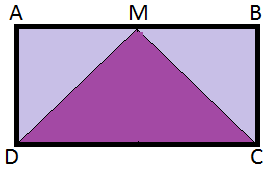 РЕШЕНИЕ ЗАДАНИЯ 1
Треугольник АMD переместим так, чтобы вершина М совместилась с вершиной С, катет АМ переместится на отрезок DС.
Треугольник МВС переместим влево и вниз так, что катет МВ наложится на половину отрезка DС
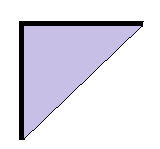 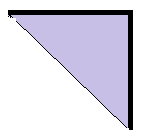 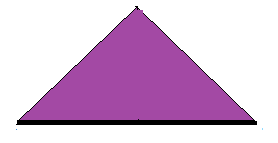 РЕШЕНИЕ ЗАДАНИЯ 1
Треугольник АMD переместим так, чтобы вершина М совместилась с вершиной С, катет АМ переместится на отрезок DС.
Треугольник МВС переместим влево и вниз так, что катет МВ наложится на половину отрезка DС
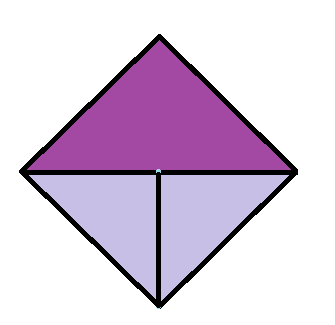 ЗАДАНИЕ 2
РАЗРЕЗАТЬ РАВНОСТОРОННИЙ ТРЕУГОЛЬНИК НА ЧАСТИ ТАК, ЧТОБЫ ИЗ НИХ МОЖНО БЫЛО СЛОЖИТЬ КВАДРАТ
РЕШЕНИЕ ЗАДАНИЯ 2
Обозначим данный правильный треугольник АВС. Необходимо разрезать ∆АВС на многоугольники так, чтобы из них можно было сложить квадрат. Тогда эти многоугольники должны иметь по крайней мере по одному прямому углу.
Пусть К – середина СВ, Т – середина АВ, точки М и Е выберем на стороне АС так, что МЕ=АТ=ТВ=ВК=СК=а, АМ=ЕС=а/2.
Проведем отрезок МК и перпендикулярные к нему отрезки ЕР и ТН.
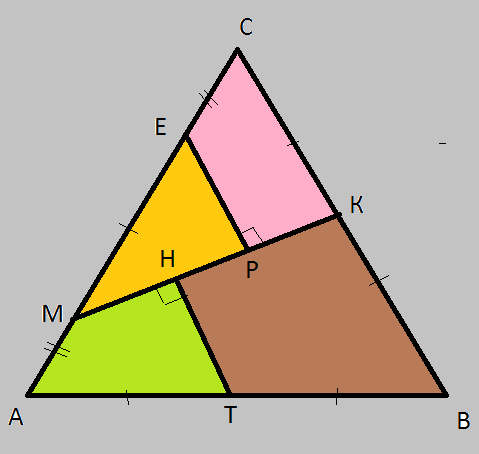 РЕШЕНИЕ ЗАДАНИЯ 2
Разрежем треугольник на части вдоль построенных линий:
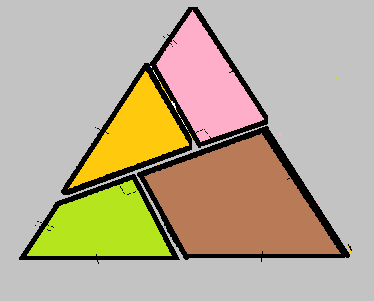 РЕШЕНИЕ ЗАДАНИЯ 2
Четырехугольник КРЕС повернем по часовой стрелке относительно вершины К так, что СК совместится с отрезком КВ.
Четырехугольник АМНТ повернем по часовой стрелке относительно вершины Т так, что АТ совместится с ТВ.
Треугольник МЕР переместим так, что в результате получится квадрат:
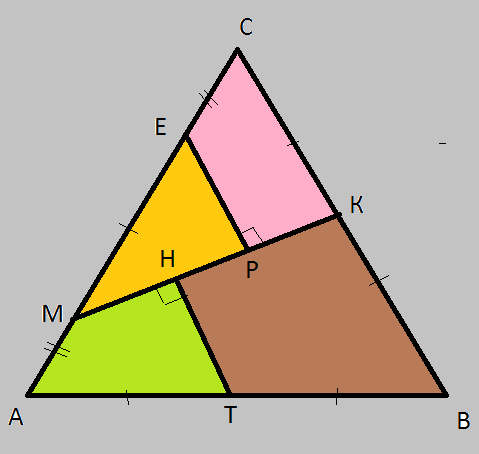 РЕШЕНИЕ ЗАДАНИЯ 2
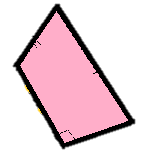 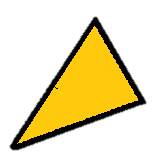 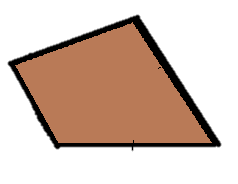 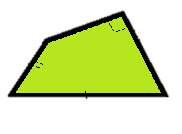 РЕШЕНИЕ ЗАДАНИЯ 2
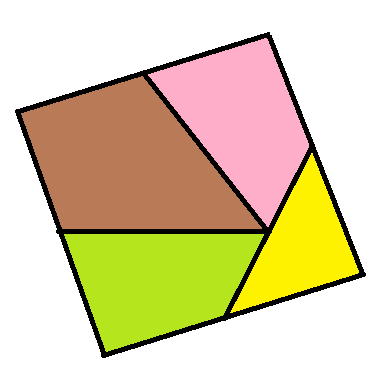 ЗАДАНИЕ 3
РАЗРЕЗАТЬ КВАДРАТ НА ЧАСТИ ТАК, ЧТОБЫ ИЗ НИХ МОЖНО БЫЛО СЛОЖИТЬ ДВА КВАДРАТА.
РЕШЕНИЕ ЗАДАНИЯ 3
ОБОЗНАЧИМ ИСХОДНЫЙ КВАДРАТ ABCD. ОТМЕТИМ СЕРЕДИНЫ СТОРОН КВАДРАТА – ТОЧКИ M, N, K, H. ПРОВЕДЕМ ОТРЕЗКИ МТ, НЕ, КF И NР – ЧАСТИ ОТРЕЗКОВ МС, НВ, КА И ND СООТВЕТСТВЕННО. 

РАЗРЕЗАВ КВАДРАТ ABCD ПО ПРОВЕДЕННЫМ ЛИНИЯМ, ПОЛУЧИМ КВАДРАТ  PTEF И ЧЕТЫРЕ ЧЕТЫРЕХУГОЛЬНИКА MDHT, HCKE, KBNF И NAMP.
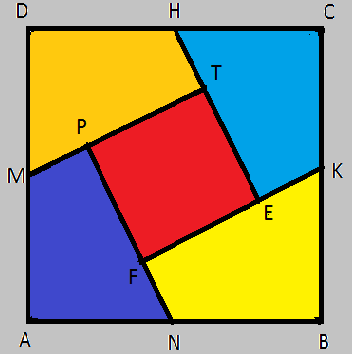 РЕШЕНИЕ ЗАДАНИЯ 3
PTEF – УЖЕ ГОТОВЫЙ КВАДРАТ.  
ИЗ ОСТАВШИХСЯ ЧЕТЫРЕХУГОЛЬНИКОВ СОСТАВИМ ВТОРОЙ КВАДРАТ.
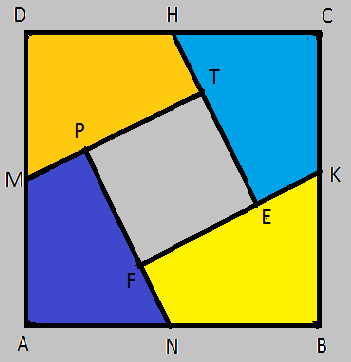 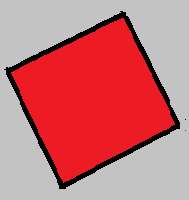 РЕШЕНИЕ ЗАДАНИЯ 3
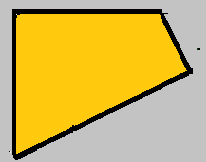 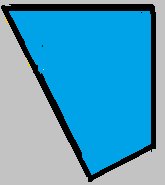 ВЕРШИНЫ A, B, C И D  СОВМЕСТИМ В ОДНУ ТОЧКУ, ОТРЕЗКИ АМ И ВК, MD И КС, BN И СН, DH И АN СОВМЕСТЯТСЯ. 
ТОЧКИ Р, Т, Е И F СТАНУТ ВЕРШИНАМИ НОВОГО КВАДРАТА.
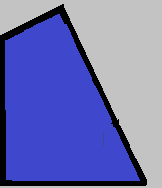 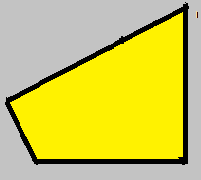 ЗАДАНИЕ 4
Из плотной бумаги вырезаны равносторонний треугольник и квадрат.  Разрезать эти фигуры на многоугольники так, чтобы из них можно было сложить один квадрат, при этом части должны полностью его заполнять и не должны пересекаться.
РЕШЕНИЕ ЗАДАНИЯ 4
ТРЕУГОЛЬНИК РАЗРЕЖЕМ НА ЧАСТИ ТАК, КАК ПОКАЗАНО В ЗАДАНИИ 2. ДЛИНА СТОРОНЫ ТРЕУГОЛЬНИКА – 2а.
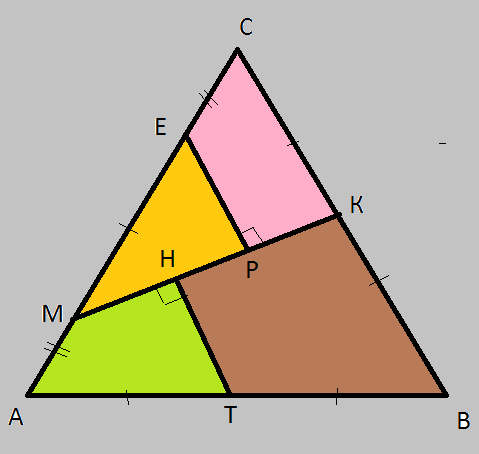 РЕШЕНИЕ ЗАДАНИЯ 4
Теперь следует разделить на многоугольники квадрат так, чтобы из этих частей и того квадрата, который получился из треугольника, составить новый квадрат.
РЕШЕНИЕ ЗАДАНИЯ 4
Возьмем квадрат со стороной 2а, обозначим его LRSD.
Проведем взаимно перпендикулярные отрезки UG и VF так, что DU=SF=RG=LV.
Разрежем квадрат на четырехугольники.
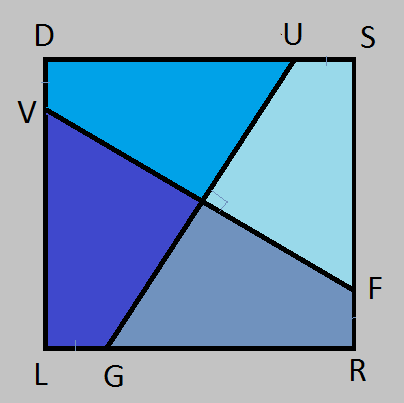 РЕШЕНИЕ ЗАДАНИЯ 4
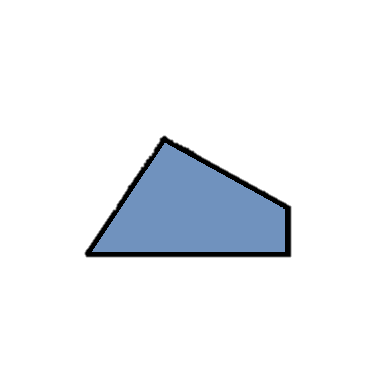 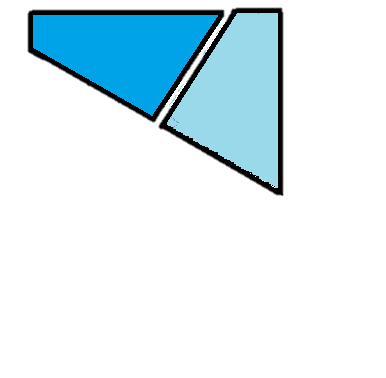 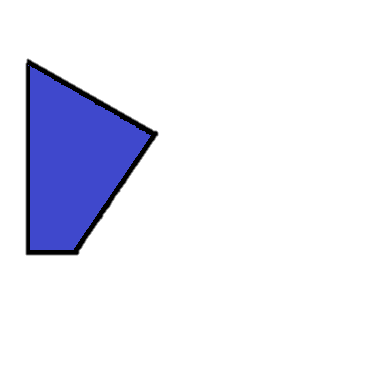 РЕШЕНИЕ ЗАДАНИЯ 4
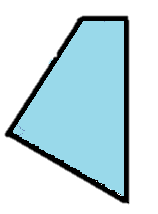 Возьмем квадрат, составленный из частей треугольника. Выложим четырехугольники – части квадрата так, как показано на рисунке.
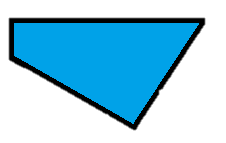 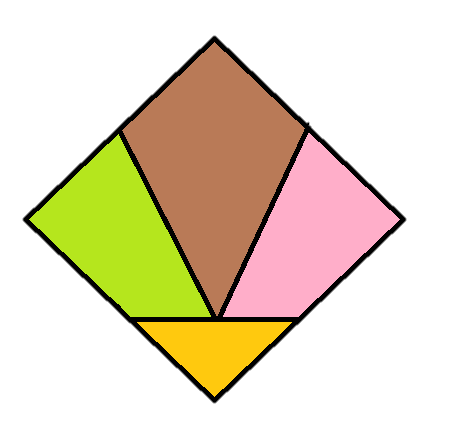 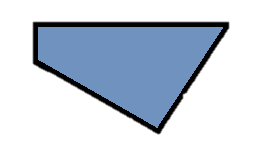 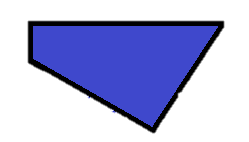 РЕШЕНИЕ ЗАДАНИЯ 4
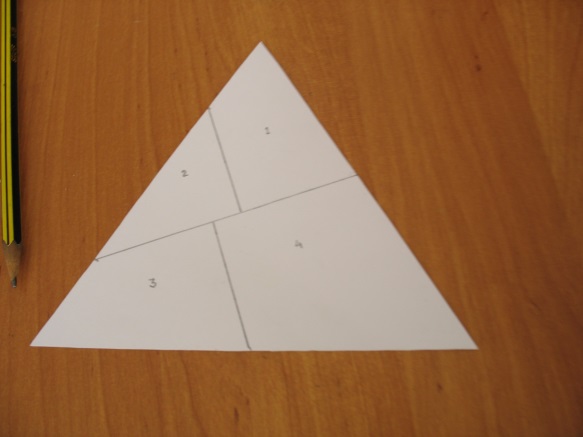 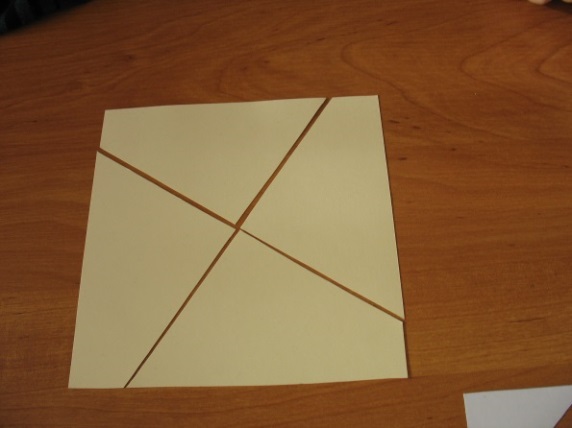 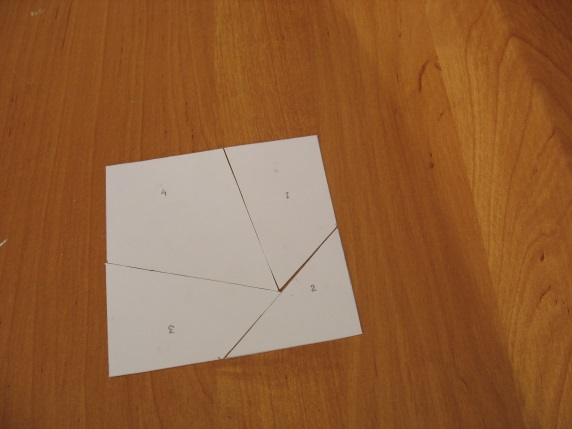 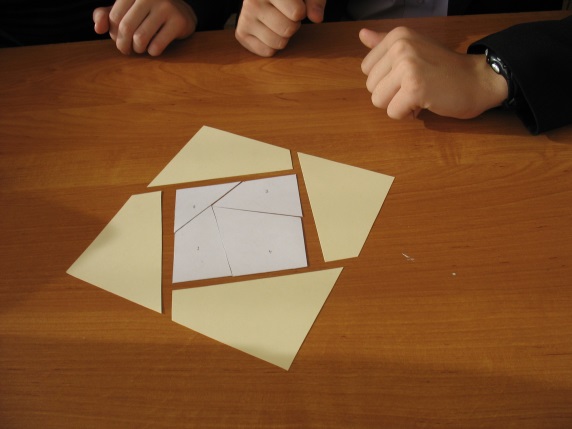 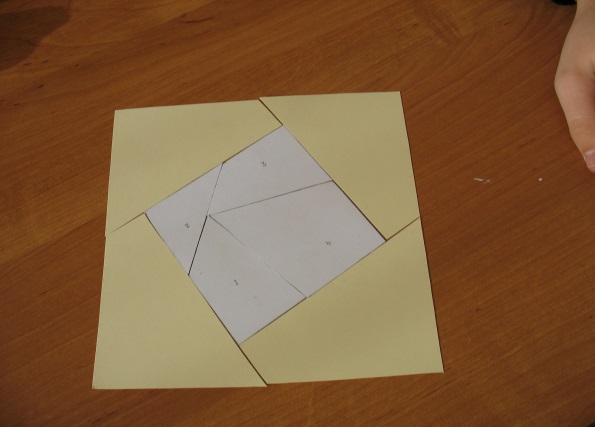 ЗАДАНИЕ 5
Крест составлен из пяти квадратов: один квадрат в центре, а остальные четыре прилежат к его сторонам. Разрезать его на такие части, чтобы из них можно было составить квадрат.
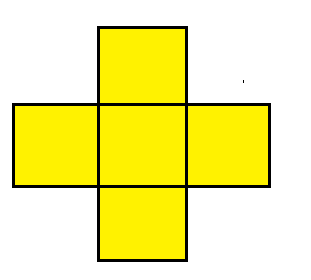 РЕШЕНИЕ ЗАДАНИЯ 5
СОЕДИНИМ ВЕРШИНЫ КВАДРАТОВ ТАК, КАК ПОКАЗАНО НА РИСУНКЕ.
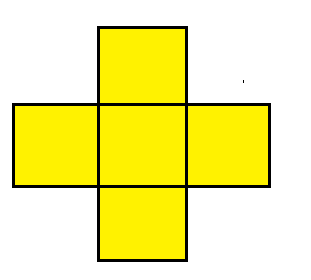 РЕШЕНИЕ ЗАДАНИЯ 5.
ОТРЕЖЕМ ТРЕУГОЛЬНИКИ, ОКАЗАВШИЕСЯ ВНЕ КВАДРАТА. ПЕРЕМЕСТИМ ИХ ТАК, КАК ПОКАЗАНО НА СХЕМЕ.
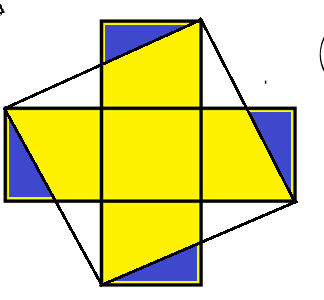 РЕШЕНИЕ ЗАДАНИЯ 5
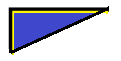 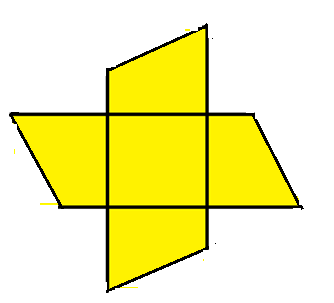 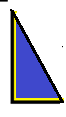 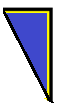 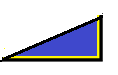 РЕШЕНИЕ ЗАДАНИЯ 5.
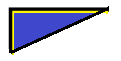 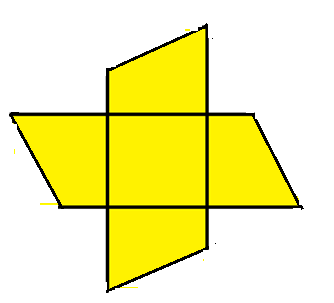 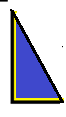 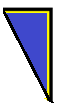 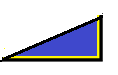 ЗАДАНИЕ 6
Перекроить два произвольных квадрата в один.
РЕШЕНИЕ ЗАДАНИЯ 6
На рисунке показано, как нужно разрезать и переместить части квадратов
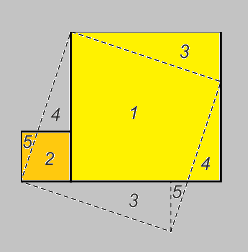 РЕШЕНИЕ ЗАДАНИЯ 6
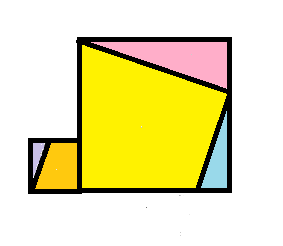 На рисунке показано, как нужно разрезать и переместить части квадратов
РЕШЕНИЕ ЗАДАНИЯ 6
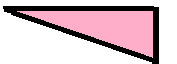 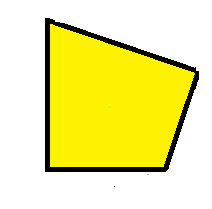 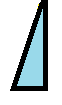 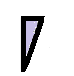 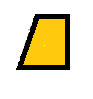 РЕШЕНИЕ ЗАДАНИЯ 6
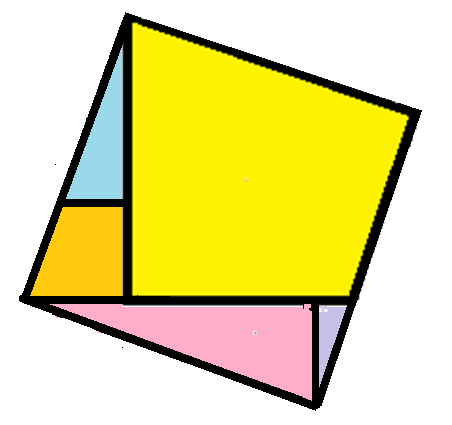 ЛИТЕРАТУРА
1. А.В. Фарков «Внеклассная работа по математике» 5-11 классы, Москва, Айрис-пресс, 2009
2. И.Ф. Шарыгин, А.В. Шевкин «Задачи на смекалку», М., «Просвещение», 2006
3. И.Ф. Шарыгин, Л.Н. Ерганжиева «Наглядная геометрия», М., МИРОС, 1995